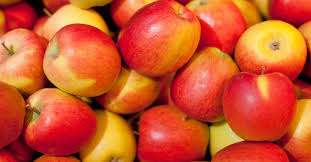 সবাইকে শুভেচ্ছা
মাল্টিমিডিয়া ক্লাসে
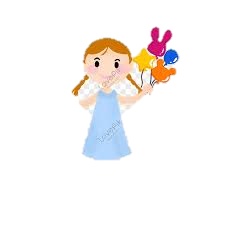 [Speaker Notes: 1]
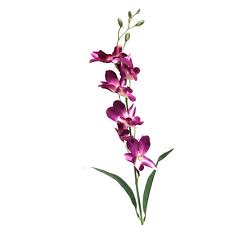 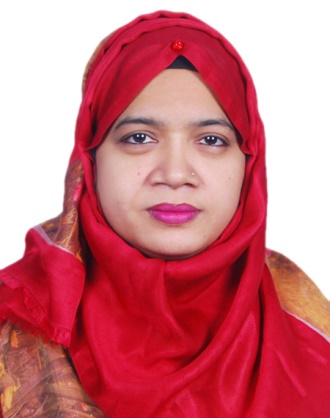 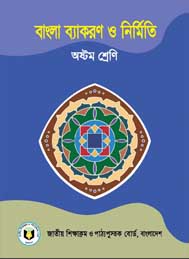 রফরফের নুর ছিদ্দিকা
সহকারী শিক্ষক 
পলোগ্রাউন্ড বহুমূখী উচ্চ বিদ্যালয়
বাংলা ব্যাকরণ ও নির্মিতি  
8ম শ্রেণি 
 পাঠ- ৪.২ 
সময়ঃ-৪৫ মিনিট
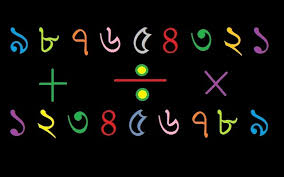 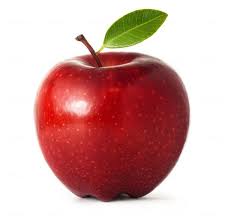 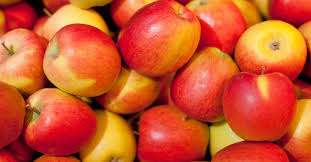 এক,দুই,তিন
টি,টা
গুলো
সংখ্যার ধারণাকে ব্যাকরণের ভাষায় কি বলে?
এগুলোর মাধ্যমে কিসের ধারণা পাওয়া যায়?
সংখ্যার ধারণা পাওয়া যায়।
বচন
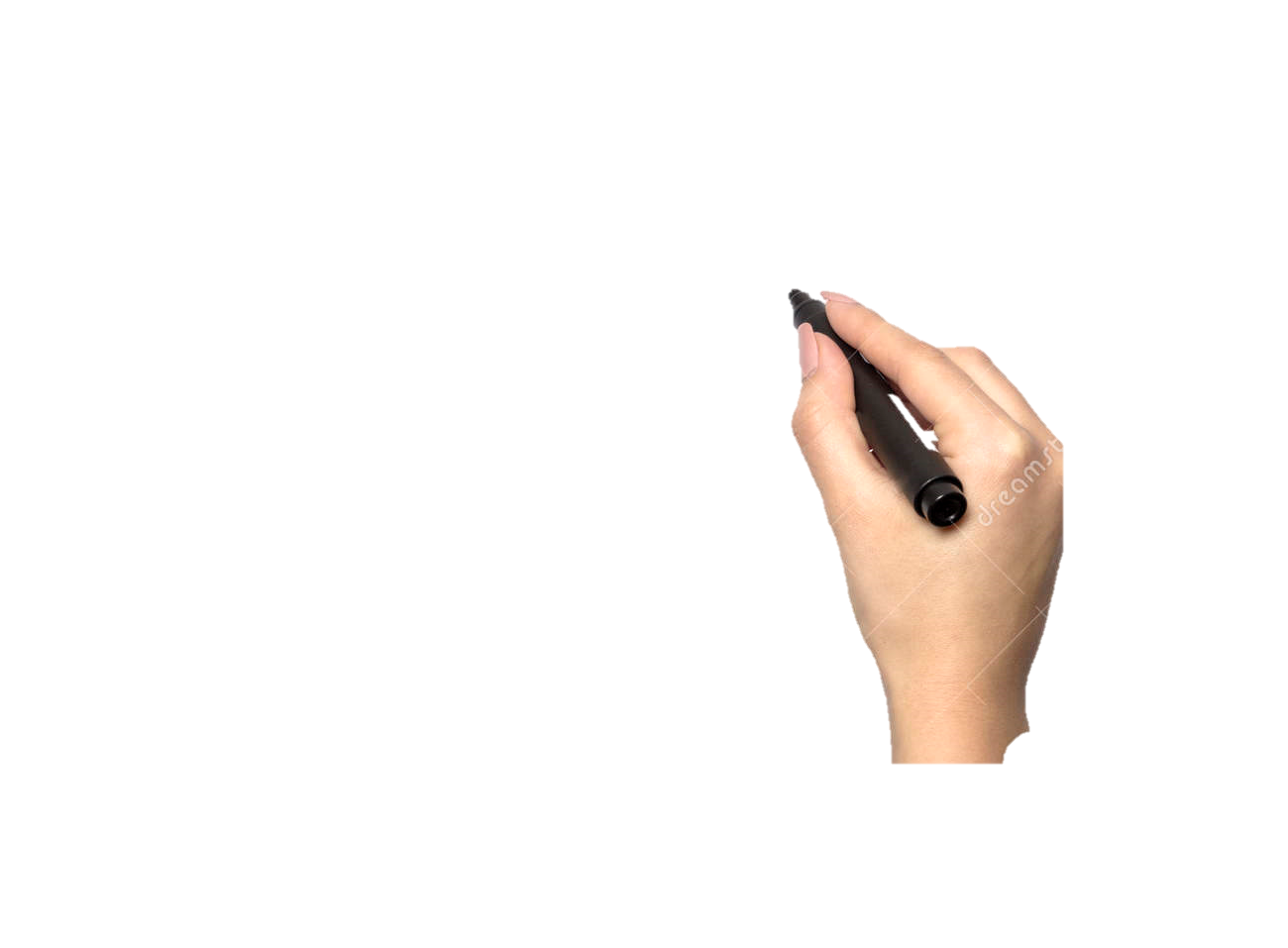 পৃষ্ঠা- ২৯ ও ৩০
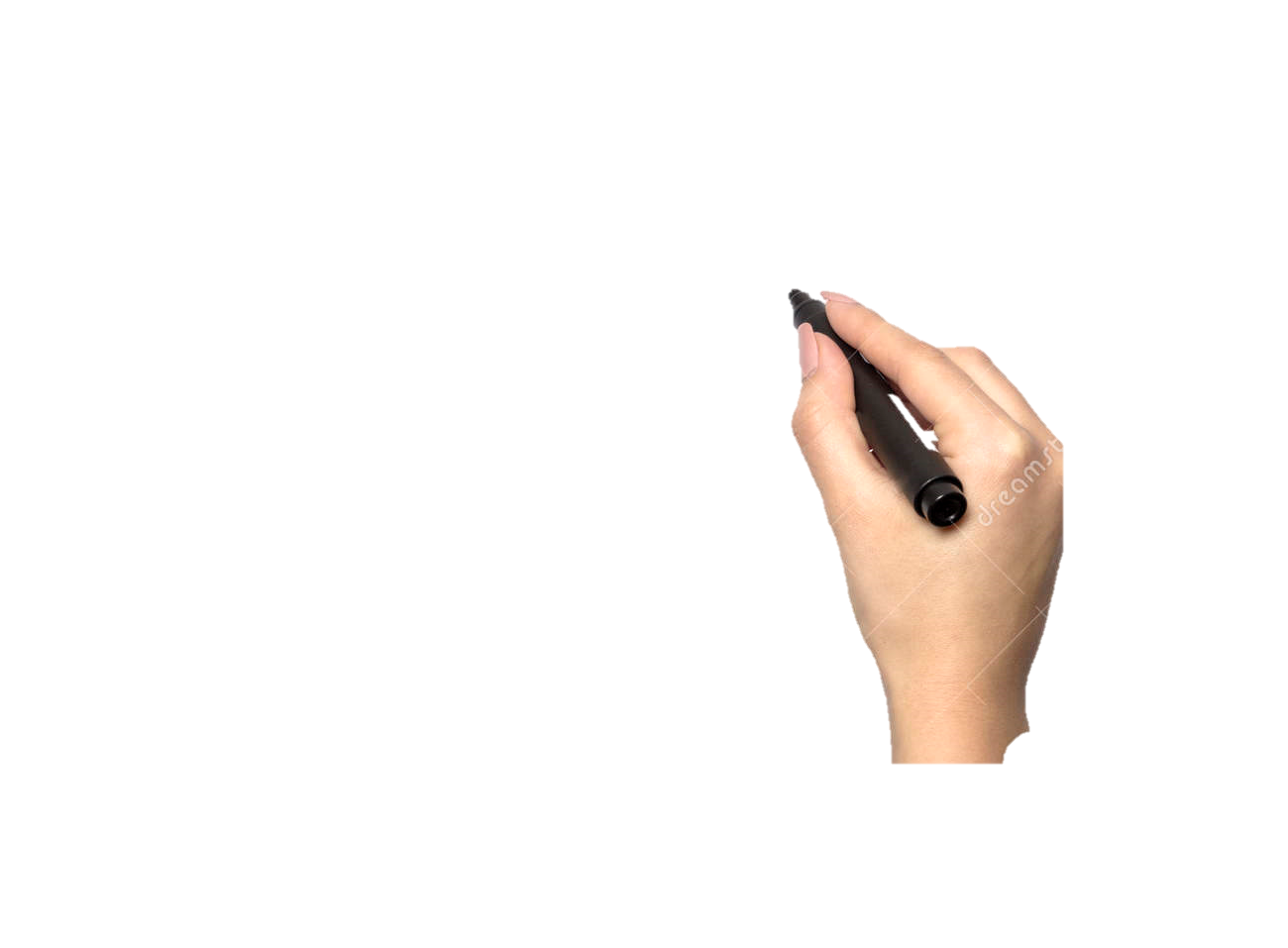 শিখনফল
এই পাঠ শেষে শিক্ষার্থীরা--
‘বচন’ কাকে বলে তা লিখতে ও বলতে পারবে।
‘বচন’কত প্রকার ও কি কি বলতে পারবে।
বিভিন্ন প্রকার বচনের উদাহরণ সহ সংজ্ঞা বর্ণনা ও চিহ্নিত করতে পারবে।
বচন প্রকাশের উপায় গুলো জেনে তা প্রয়োগ করতে পারবে।
বচন- 
যে শব্দ দিয়ে ব্যাকরণে কোন কিছুর সংখ্যার ধারণা প্রকাশ করা হয়,তখন তাকে বচন বলে ।
যেমন-
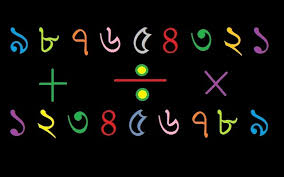 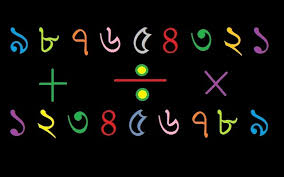 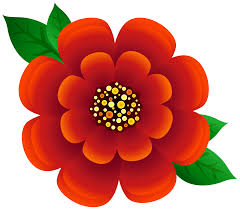 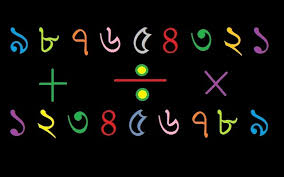 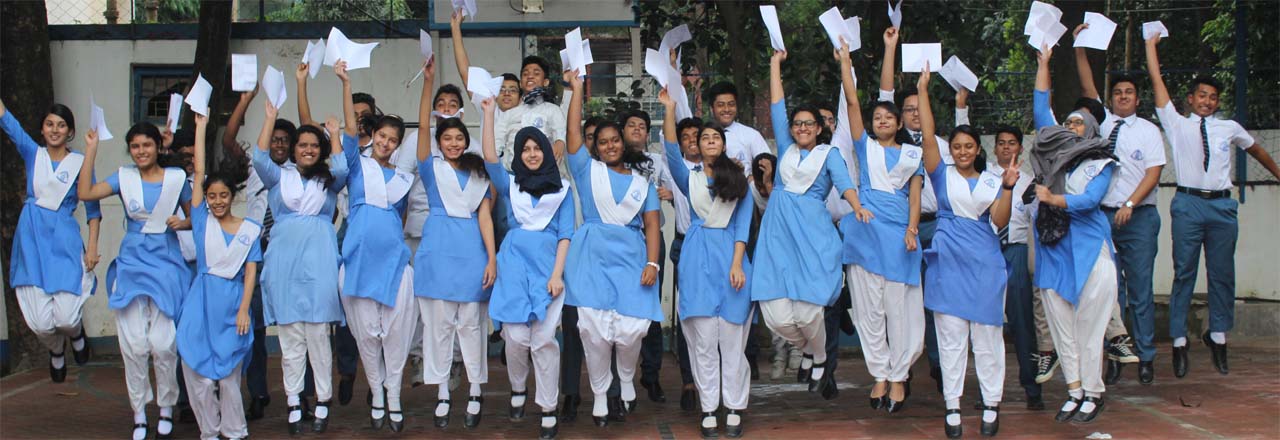 একটি,টা
এক,দুই,তিন,
ছাত্রীদের,ছাত্রীগুলো
প্রকারভেদ
একক কাজ
সময়- ৩ মিনিট
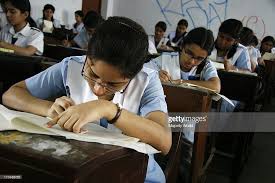 বচন কাকে বলে? এবং কত প্রকার ও কি কি লিখ।
[Speaker Notes: ২ মিনিটে লিখবে ও ১ মিনিটে মূল্যায়ণ।]
একবচন- 
যে শব্দ দিয়ে কোন ব্যক্তি, বস্তু বা প্রাণীর একটি মাত্র সংখ্যার ধারণা হয়, তাকে একবচন বলে ।
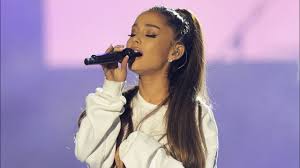 যেমন-
বইখানা পাচ্ছি না।
মেয়েটি গান গাইছে ।
একবচন প্রকাশের উপায়
শব্দের মূল রূপের সাথে কিছু যোগ না করে;
    যেমনঃ- আজ স্কুল ছুটি।
               রীতা গান শিখতে গেছে।
শব্দের শেষে টি,টা, খান, খানা ,খানি,
     গাছ ,গাছা ইত্যাদি নির্দেশক যোগ করে।
     যেমনঃ-মেয়েটি খুব চালাক।
              তোমার কলমটা দাও তো।
জোড়ায় কাজ
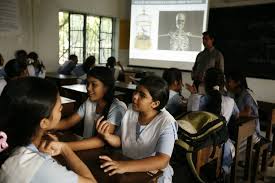 সময়- ৩ মিনিট
১। কী কী উপায়ে একবচন প্রকাশ করা যায় উদাহরণসহ   লিখ ?
[Speaker Notes: ২ মিনিটে লিখবে ও ১ মিনিটে মূল্যায়ণ।]
বহুবচন- 
যে শব্দ দিয়ে একের অধিক সংখ্যক ব্যক্তি, বস্তু বা প্রাণীর সংখ্যার ধারণা পাওয়া যায় , তাকে বহুবচন বলে।
যেমন-
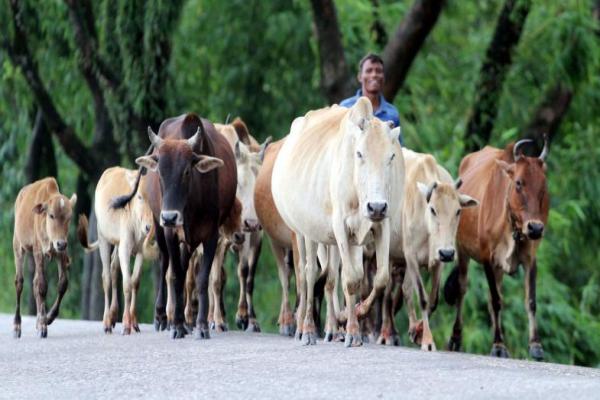 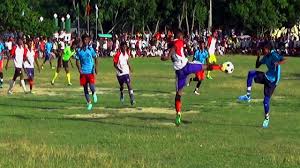 ১। ছেলেরা ফুটবল খেলছে।
২। রাখাল গরুর পাল লয়ে যায় মাঠে।
বহুবচন প্রকাশের উপায়
শব্দের শেষে রা ,এরা ,গুলি,দের বিভক্তি যোগ করেঃ-
রা-      তারা আজ আর আসবে না।
এরা-    শ্রমিকেরা ধর্মঘট ডেকেছে।
গুলো-    ছেলেগুলো খুব হৈচৈ করছে।
দলগত কাজ
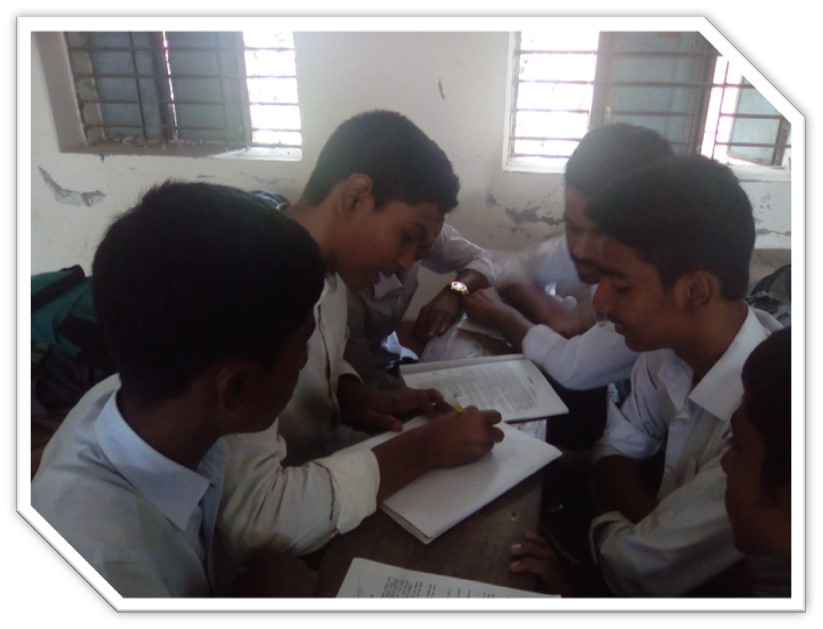 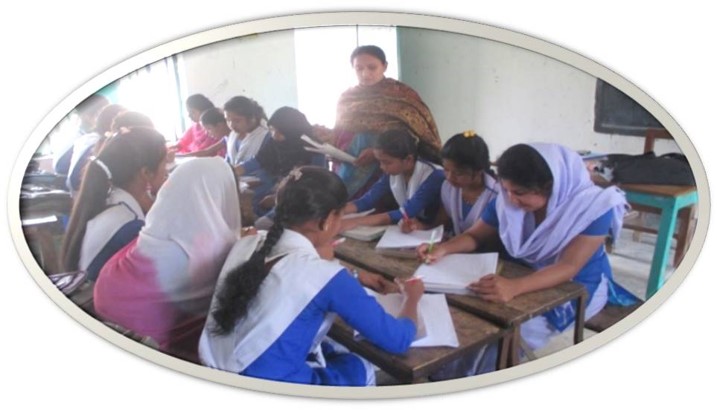 সঠিক উত্তরের জন্য এখানে ক্লিক করুন
মূল্যায়ন
১। ব্যাকরণে ‘বচন’ অর্থ কি?
(ক) কথা বলা
খ) বাগধারা
√
(ঘ) সংখ্যার ধারণা
(গ)  বিভক্তি
২। মূল শব্দের সাথে নিচের কোনটি মিলে বহুবচন তৈরি হয়?
(ক) এক, দুই ,তিন
(খ) আনি ,ইনি
√
(গ) রা, এরা
(ঘ) টি, খানা।
[Speaker Notes: শিক্ষার্থীরা যে Option টি বেছে নিবে শিক্ষক সেই Option টিতে ক্লিক করবেন।শিক্ষক প্রয়োজনে মূল্যায়নের প্রশ্ন পরিবর্তন করে নিতে পারেন।]
বাড়ির কাজ
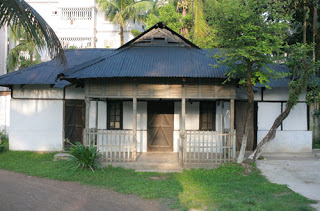 দৈনন্দিন জীবনে কোন কোন ক্ষেত্রে বচনের ব্যবহার বেশি; তোমার নিজের ভাষায় লিখবে ।
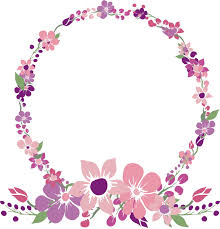 ধন্যবাদ সকলকে